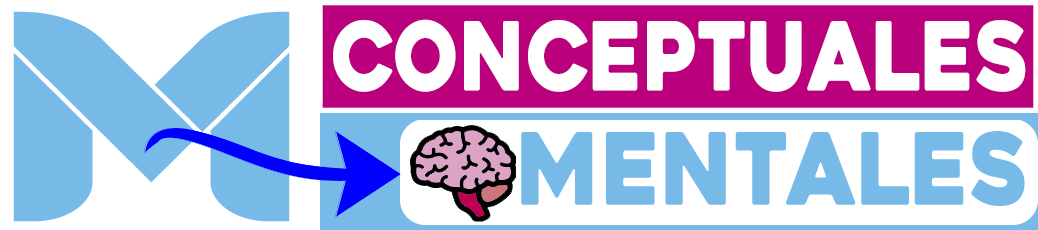 MAPA CONCEPTUAL
Enlace
Enlace
Enlace
Enlace
Lorem ipsum
Lorem ipsum
Lorem ipsum
Lorem ipsum
Enlace
Enlace
Enlace
Enlace
Lorem ipsum
Lorem ipsum
Lorem ipsum
Lorem ipsum
Lorem ipsum
Lorem ipsum
Lorem ipsum
Lorem ipsum
Lorem ipsum dolor sit amet
Lorem ipsum dolor sit amet
Lorem ipsum dolor sit amet
Lorem ipsum dolor sit amet
Enlace
Enlace
Enlace
Enlace
Enlace
Lorem ipsum dolor sit amet
Lorem ipsum dolor sit amet
Lorem ipsum dolor sit amet
Lorem ipsum dolor sit amet
www.mapasconceptualesymentales.site